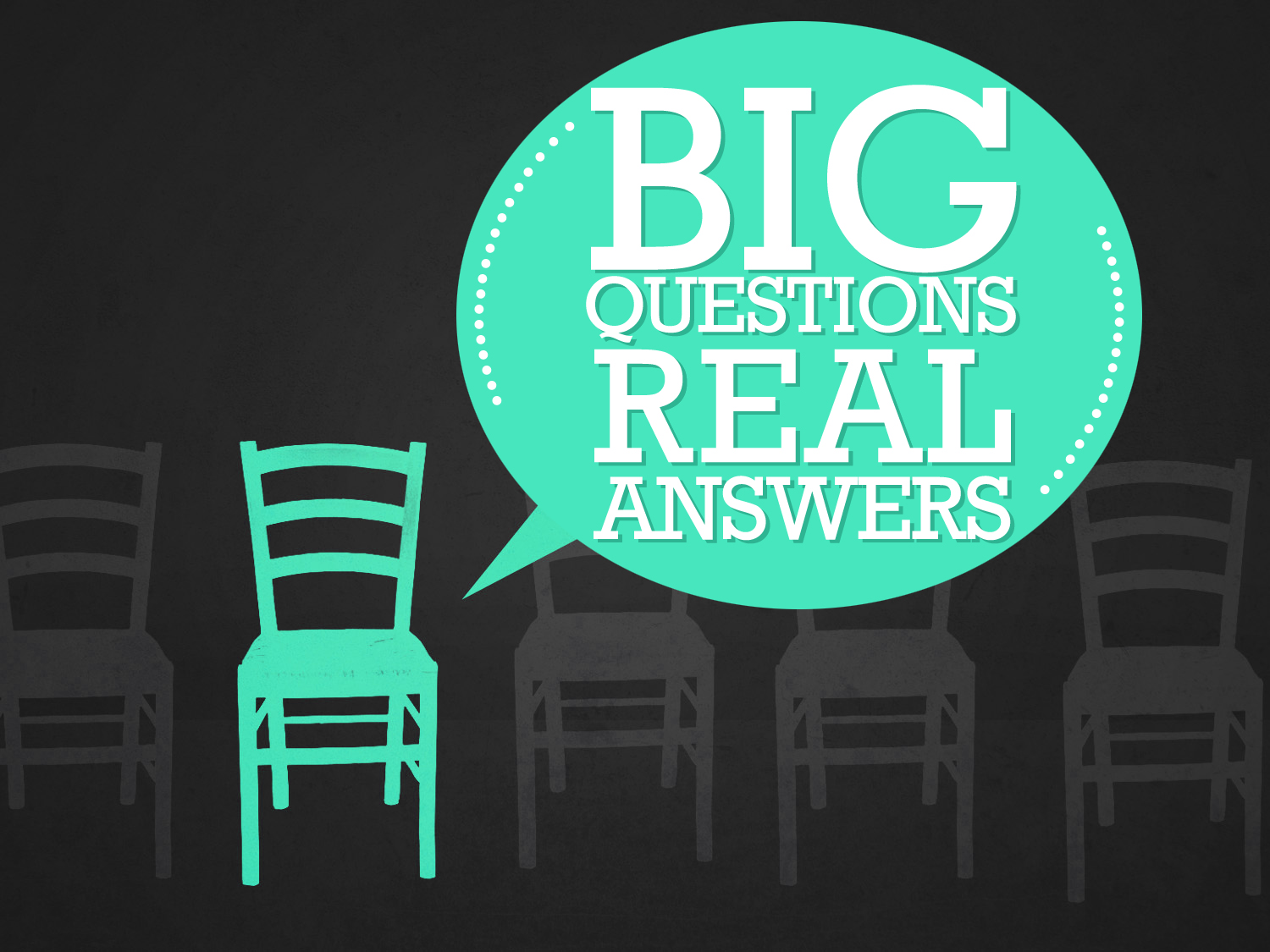 Big Questions. Real Answers.
[Speaker Notes: WELCOME ALL GUESTS!  You’ve come on a great Sunday to be here! Maybe you are looking for a church home – well today that’s exactly what we are studying….

Matthew 16:16-18 …. Jesus promised to build His church.  

Acts 1:4-8 He told the apostles it would begin in Jerusalem in just a few days.

Acts 2 it all begins and 3,000 souls are saved!  From there the growth of Jesus church is explosive as thousands more believe and are saved…

That’s an awesome church!  That’s the church we should all want to be a part of – but with so many churches that teach not just slightly different things – but downright OPPOSTES – how do we find the one that teaches the truth?]
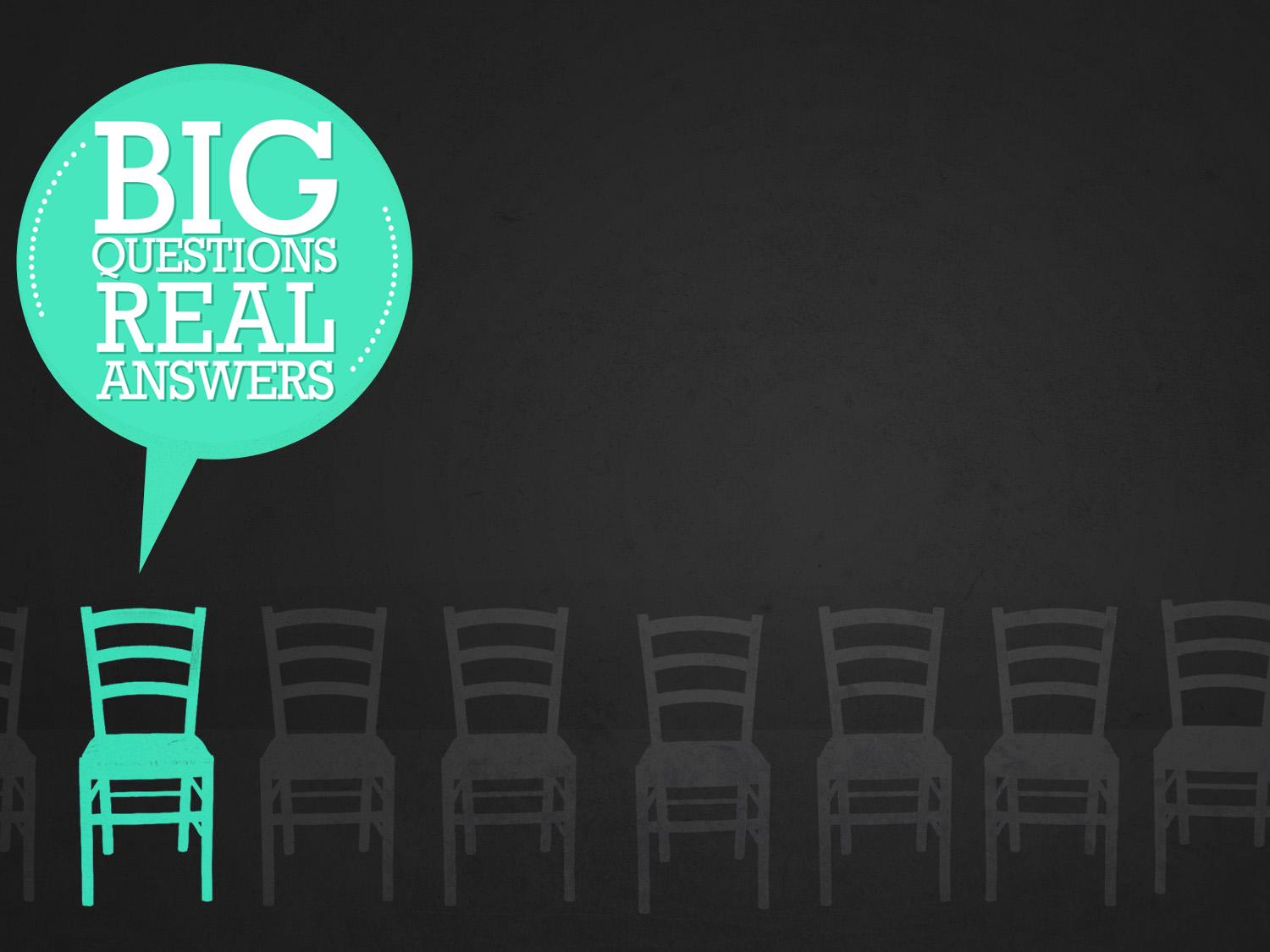 How Can I Find The Church Jesus Built?
[Speaker Notes: How do we find the one JESUS died to bring into existence…

Well – if you ask around there is some pretty typical advice that gets repeated… here is a sample of just 2 of the most common…

#1 – you pick a church, by picking a creed.]
Typical Advice
From The Orthodox Presbyterian Church
“We believe that the biblical system of truth was very clearly and helpfully summarized over 300 years ago in those creeds called the Westminster Confession of Faith and the Westminster Larger and Shorter Catechisms, to which we still subscribe today. 
If you want a concise account of the proper interpretation of what the whole Bible teaches, you won’t find a better summary than the Westminster Standards.”
[Speaker Notes: In fairness their website went on to list 20 attributes and scriptural doctrines they recommend you measure a church by…but the fact that their primary tool of measurement is NOT the scriptures – but a creed which itemizes their particular interpretations is a big problem!]
Typical Advice
From ‘Focus on the Family’
“1. Have a clear idea of what kind of teaching you want. Christianity consists of numerous denominations and some primary traditions. Knowing what you are looking for is important.”
[Speaker Notes: The 2nd common advice is:  Just attend the church of your choice – find one that you like.  You like the message…You like the people… you like the programs…etc…



The problem with both of these is that they are BUILDING ON THE WRONG FOUNDATION…

When you want to find the CHURCH that JESUS BUILT and you want to BUILD YOUR LIFE on the ROCK of obedience to Him – then the place we MUST GO is back to the WORDS of JESUS in the BIBLE.]
The Bold Teaching of Jesus
“Not everyone who says to Me, ‘Lord, Lord,’ will enter the kingdom of heaven, but he who does the will of My Father who is in heaven will enter.”
Matthew 7:21
[Speaker Notes: Jesus has something to say on this subject and we reject Him at our own peril!

We’ve got to DO THE WILL OF GOD… if we are just going to call him “Lord” in name only, but not actually OBEY AND FOLLOW HI – we are wasting our time in any church.

We MUST FIND the church Jesus BUILT and we must be part of HIS BODY.]
Don’t Just Visit, Investigate
Understand There Are Many Attributes That Need To Be Considered. 
Matthew 7:7
Many Important Elements Aren’t Visible In Every Given Service.
Doctrines, Church Discipline, Fellowship
Family & Friends Can Be Helpful, But They Can’t Be Followed Blindly.
Matthew 10:32-39
[Speaker Notes: Finding the CHURCH Jesus built takes more than just visiting a nice looking building on a sunny Sunday morning.

Given today’s crazy religious landscape – it takes some searching!  Aaron Erhardt, a fellow preacher from Louisville said it extremely well – when he explained that what Satan has done is fill the world with counterfits.  Our only hope is to LEARN THE REAL THING!

** And on that note – I’m sorry.  I wish you didn’t have to deal with so many intricate details – but just like you want to be sure the money you carry has TRUE value – we MOST ESPECIALLY want to be sure our walk with God is genuine!

#1. Accept that this is a worthwhile search…and seek diligently.

Seek because God calls us to and promises His aid.
Seek because Satan is working to throw us off track.
Seek because the stakes are SO High! We don’t want to be part of a false church with false teachers (Galatians 1, Peter’s warning) 

#2. Don’t decide what you want – Decide what GOD WANTS! -  Distinguish between your wish list and His… (you may want there to be a lot of young families, or for the church to be within a 10 minute drive from your house… I’ve got news for you…those things are on your wish list, but not necessarily on the Lords!)  if you want to find JESUS church, then you’ll have to give HIM priority for the features!

Aren’t Visible – Some of these things can be found out by reading and studying w/o visiting.

FAMILY & FRIENDS… This includes books, lists, websites that help people find churches. There are good, sound churches that may not be on a particular list, and there are cold dying churches that will be on a list. Vs. 38-39 – Better Idea: Follow JESUS instead of following those we love.

*** So I want to give you 4 broad categories, and some very pointed specifics in each, so that you can test a church by the BIBLE, and if it falls short – then you either fix it or you haven’t found it yet.]
1.) The Church Jesus Built Is Loving
34 A new commandment I give to you, that you love one another, even as I have loved you, that you also love one another. 35 By this all men will know that you are My disciples, if you have love for one another.
John 13:34-35
Christ-Like Love Bears Good Fruit
Matthew 7:15-20
[Speaker Notes: Matthew 7:20

Biblical in its fruits – if they talk a good talk – but they don’t ever do anything there’s a big problem.

One of the ways you’ll see this is in the WELCOME extended.  – does this church seat the rich and beautiful up front for the cameras and the poor and average in the back.  Is this a church withering from partiality or thriving in love?  James condemns such unloving and worldly behavior and we should condemn it too!

The church is to be a place that shows the Love of Christ, and welcomes those who want to follow and obey Him.]
2.) The Church Jesus Built Preaches & Practices Sound Doctrine
Biblical Baptism & Communion
1 Peter 3:21 & 1 Corinthians 11:23-26
Biblical Teaching of Marriage & Divorce
Matthew 5:32
Biblical Descriptions of His Church and His Disciples. 
1 Corinthians 1:12-13
Biblical View of The Kingdom
Matthew 16:28
Biblical View of God’s Covenants
[Speaker Notes: ** In each of these categories, I can’t cover every facet – but some things are Obvious while others are more Subtle Difference. 
WARNING of FALSE DOCTRINES…….1 Timothy 4:1-3
*** This may seem like a long – laundry list that is tedious ** But think of it in terms of giving the police a description – if you need to describe your child who has gone missing – it is awesome when you can tell the police as many details as possible – height, weight, haircolor, hairstyle, birthmarks, name, eye color, clothing last wearing, pierced ears, -- every detail is there to help them find the child.  Some may stand out more than others – but they are all useful.   The same is true here – some will stand out more quickly – but they are all useful!

Baptism & Sallvation…Salvation: Even while the apostles were alive, some tried to alter the plan of salvation by adding works of the law (circumscision).
*today Calvinism is re-surging. Denying the open invitation of the gospel to all people.  Denying man’s free will to choose good or evil.  Denying the importance of baptism.

Galatians 3:24 and Hebrews 8:6 – at a minimum show us the new covenant.
New & Better Covenant. – Division of the old law and the new law. Galatians – not going back to the practices of the old law such as instrumental music, festivals and celebrations of passover, burning inscense
*** >> View of the Covenants – we will see why this makes such a HUGE difference as we look at our second major category…worship.]
3.) The Church Jesus Built Worships In Spirit & In Truth
Biblical View of Worship’s Nature
John 4:24, 1 Timothy 3:14-15
Biblical Giving (2 Corinthians 9:7)
Biblical Singing & Praying (Ephesians 5:19)
Biblical Reading & Preaching
1 Timothy 4:6,13,16
Biblical View of Spiritual Gifts
1 Corinthians 13:8
[Speaker Notes: Worship’s Nature – that worship is at it’s heart a period of devotion to exalt and honor God….not to satisfy ourselves.

Giving – Seems like every time I turn on relgious radio I hear about a “tithe” – that is NOT a Christian command!  Give from the heart – whatever amount or percentage we choose. Tithing was a law for the Hebrews.]
4.) The Church Jesus Built Carries Out Its Authorized Works
Biblical Works of Evangelism & Edification
 Romans 10:14-15
Biblical Church Discipline
1 Corinthians 5:11
Biblical Forms of Cooperation
2 Corinthians 8:4
Biblical Forms of Charity
2 Thessalonians 3:10
[Speaker Notes: Evangelism & Edification: They know they are a spiritual body, with a spiritual mission. – Not recreational…Jesus did not die on the cross so that we could have a basketball team.  Jesus did not die on the cross so we could start a pre-school.

Basketball and Preschool are both great things – but they are NOT THE MISSION or the work of the church!]
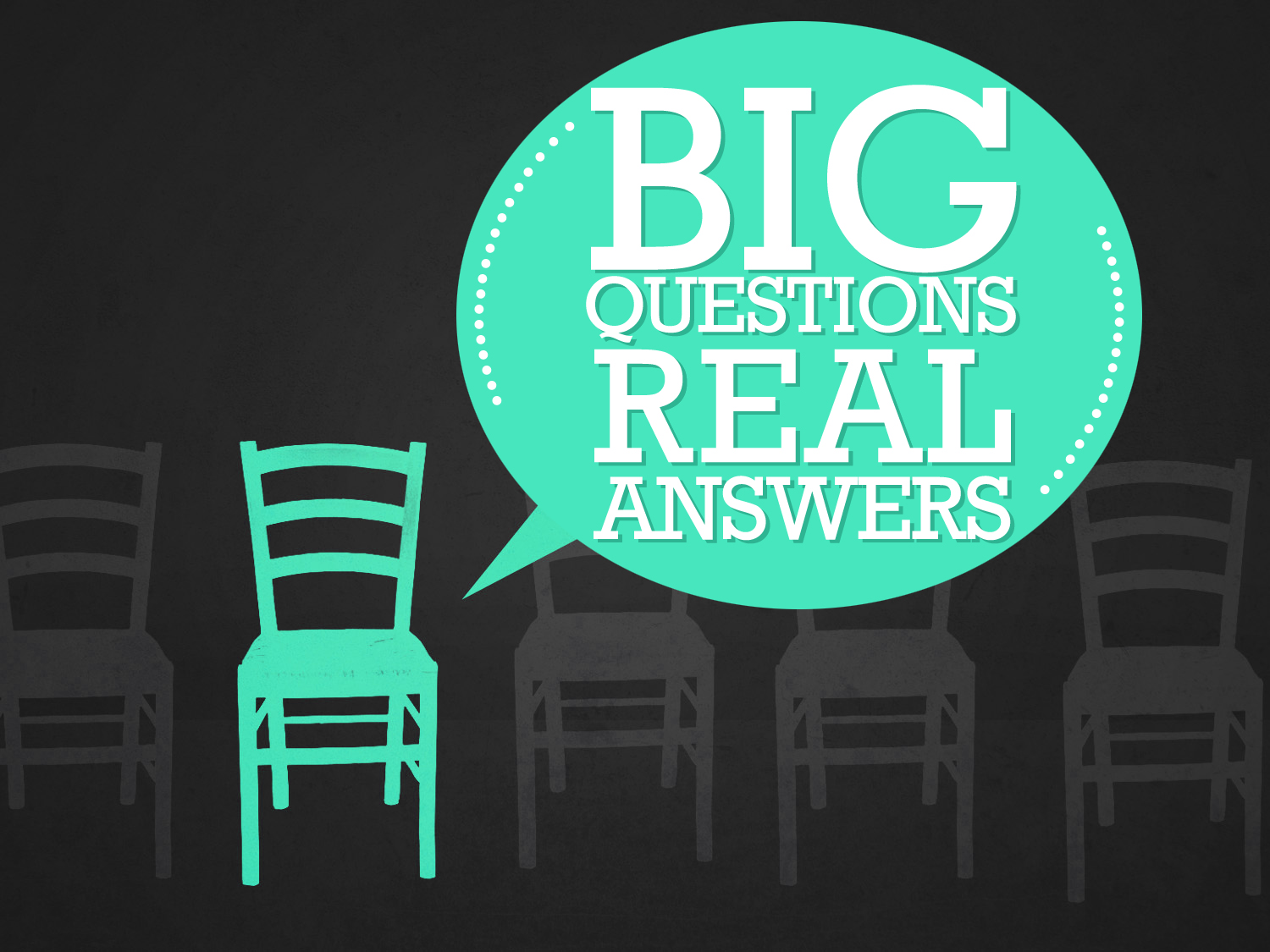 Big Questions. Real Answers.
[Speaker Notes: Biblical World-View:: The Bible addresses the whole man – our spiritual worship – as well as our day-to-day lives. You don’t want to go to a church where people are hypocritical about their faith 6 days a week under the excuse “its just business.”  We need to be part of a church that teaches what the Bible has to say on the family, finances, and workplace – just as much as we hear what the Bible says on worship, eternity, and salvation.  THE WHOLE BIBLE!

That Scripture is INERRANT and SUFFICIENT.


Additionally – a Biblical WORLD view acknowledges the existence of ABSOLUTE TRUTH.  

Biblical Counsel: As a member, one day you’ll have a tough situation you need the shepherds or preachers to help with…you need to know that they turn to the scriptures as their primary source of guidance and decision making.

Biblical Reading: Give attention to the reading…a church that encourages reading and studying the Bible.  IT is sad when religious groups de-emphasize bible reading and reserve it only for a “priestly” cast.

Worship’s Nature:  Purpose – to exalt and magnify God.  Manner – Decent & Orderly.  Susbstace – Spirit & Truth.  Effect – Edify Saints

SIN: that sin results in spiritual death. That sin is forgiven when it is confessed and repented of before God.

KINGDOM:  * Matt. 16:28 – When someone claims that Jesus failed to establish HIS kingdom, and that we have to wait for his 2nd coming – I just don’t buy it.]